Зачем детям читать сказки?
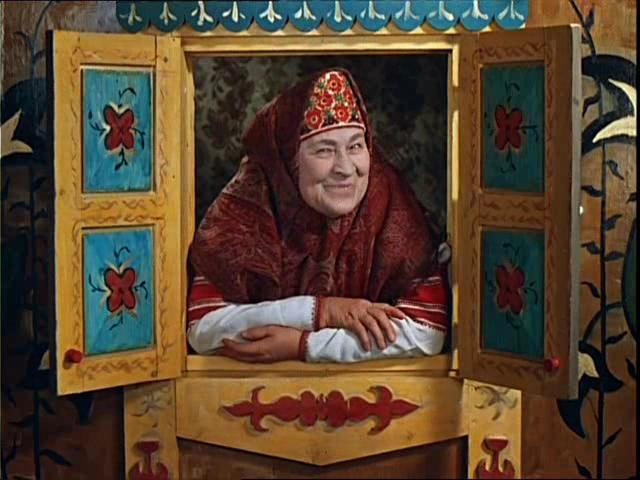 семинар для воспитателей
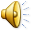 Понятие сказки
"Вымышленный рассказ, небывалая и даже несбыточная повесть, сказание" (В. Даль. Толковый словарь живого великорусского языка.)
"Повествовательное, обычно народно-поэтическое, произведение о вымышленных лицах и событиях, преимущественно с участием волшебных, фантастических сил" (С. Ожегов. Словарь русского языка.)
Типы сказок (Т.Д.Зинкевич-Евстигнеева)
Что зашифровано в сказках?
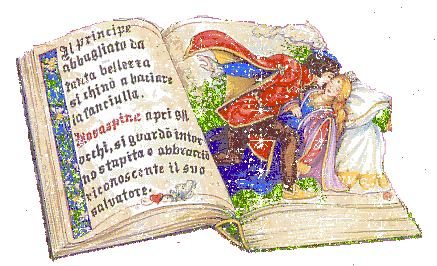 Область отношений между людьми;
 Инструменты преодоления трудностей и разрешения конфликтов;
 Сценарии «борьбы со злом» внешним и внутренним;
 Рекомендации по противостоянию стрессу; 
Типологии людей и способы влияния на них;
Духовное развитие человека;
 Мужская и женская психология.
Что дает символика сказки?
Трансформация или перевоплощение героев -представление об изменчивой и непостоянной природе человека.
Ореол тайны и волшебства; многоликость и многогранность -  развитие личности, индивидуальности.
Наличие в сказках природных духов -  бережное отношение к окружающей его природе как живому существу
Ожившие объекты окружающего мира способны действовать самостоятельно - формирования у ребенка чувства принятия другого. 
Самое ценное достается через испытание, с определенным трудом, а то, что далось даром, может быстро уйти - формирование механизма целеполагания и терпения

 Преодоление препятствий  - активная жизненная позиция, уверенность в своих силах
Наличие помощников – формирование доверия к окружающему миру
Хороший конец - чувство психологической защищенности, ощущение безопасности
Общие функции сказки
Социализирующая функция
Креативная функция
Голографическая функция 
Развивающе-терапевтическая функция
 Культурно-этническая функция
Лексико-образная функция
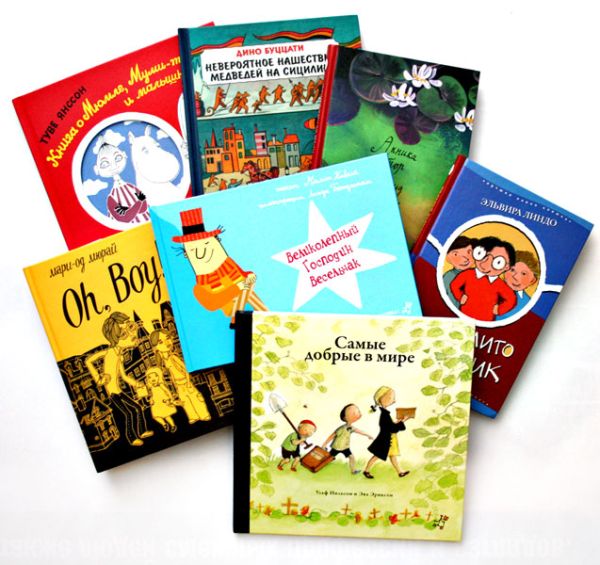 Психологические функции сказки
психологическая подготовка к напряжённым эмоциональным ситуациям (на бессознательном символическом уровне);
символическое отреагирование физиологических и эмоциональных стрессов, полученных в пренатальный период, в момент родов и в раннем детском возрасте;
принятие в символической форме своей физической активности.
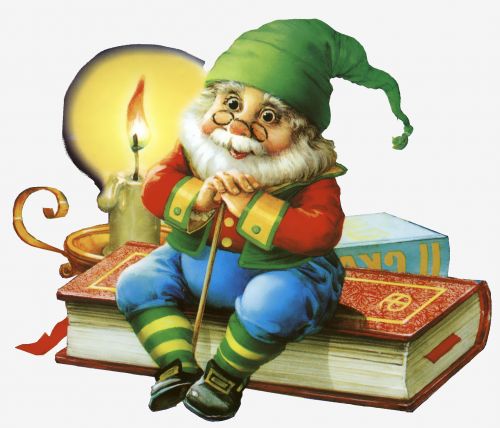 РОЛЬ СКАЗОЧНОГО СЮЖЕТА В ЖИЗНИ РЕБЁНКА
Первый этап - пребывание в отчем доме. 
 Второй этап - отделение от родительского дома, выделение себя как отдельной самостоятельной личности. 
Третий этап- выбор жизненного пути.
Четвертый этап - борьба и победа 
Пятый этап -  столкновение с задачами, решать которые нужно с позиции нового опыта
Шестой этап – использование приобретенного опыта
Седьмой этап - достижение новой ступени развития
Формы организации работы со сказкой при работе с детьми
использование сказочных примеров, ситуаций, образов в повседневной деятельности дошкольников, на прогулке, в кружковой работе и самостоятельной художественной деятельности детей, любой совместной с педагогом деятельности;
 организация сюжетно-ролевых игр, игр-драматизаций, игр-путешествий, занятий-праздников на материале сказок;
широкое использование произведений сказочного жанра в процессе ознакомления дошкольников с художественной литературой в повседневной жизни и на специально организованных занятиях;
 включение сказочного материала в занятия по изобразительной деятельности детей в качестве художественного слова;
 использование отрывков из сказок на занятиях по познанию окружающего мира в качестве иллюстративного материала;
включение сказочных образов и элементов сказочных сюжетов в физкультурные занятия, утреннюю гимнастику, физкультминутки, физкультурные досуги и праздники.
Приемы использования сказок
проблемные ситуации и вопросы; 
игровые задания: узнай сказку по песенке героя, от точек к сказке
игры - экспериментирования с предметами и материалами; 
дидактические игры : составь портрет героя сказки (разрезанные картинки), хорошо-плохо, добрый-злой,  (с использованием фишек разных цветов)
моделирование сказочных сюжетов: использование в качестве заместителей разнообразные геометрические фигуры.
творческие задания: сказки по-новому,
 продолжи сказку, сказки «наизнанку», салат из сказок
пластические игры и упражнения; 
элементы драматизации.
Что еще можно делать с детьми на материале сказки
тематические беседы (любимый герой, самый смешной эпизод, самый страшный эпизод, «Герои среди нас», если бы герой был другим,  и т.п.)
 рисование детьми иллюстраций к прочитанному тексту
лепка сказочных персонажей 
изготовление карнавальных масок, костюмов 
изготовление волшебных атрибутов
тематические выставки
 игра "Строим музей сказок"